CEBAF Injector Overview
Reza Kazimi
1
12 GeV CEBAF
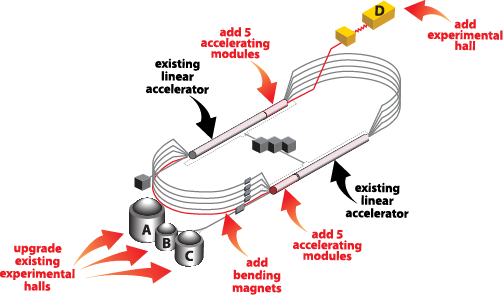 Injector
11.25% of 
Linac Energy
Beam quality and Injector
In CEBAF many of critical beam parameters are set in the injector and some remain unchanged through the accelerator. Therefore, the injector plays a significant role in setting the final beam qualities such as bunch structure, energy spread, current stability, etc.
Synchrotron 
Light Monitor
5 MeV Mott
Polarimeter
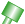 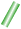 Chopper
Cryounit
Cryomodules
Buncher
Capture
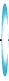 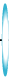 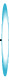 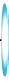 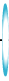 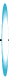 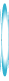 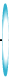 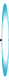 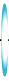 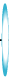 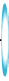 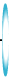 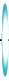 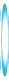 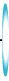 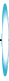 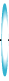 Gun#2
Injection Chicane
Bunchlength
FC#1
FC#2
Cavity
PreBuncher
Gun#3
100/500 keV Mott
Polarimeter
45 MeV Dump/
Spectrometer
Brief description of the CEBAF Injector
Polarized Electron Source
(130 kV)
SRF Acceleration 
(<125 MeV)
Synchronous Injection
B
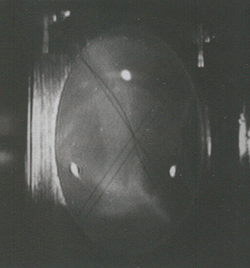 C
A
Apertures
V-Wien Filter
H-Wien Filter
Spin Solenoids
Bunching & Acceleration
500 keV
Electron Spin Manipulation
SRF Acceleration 
(<10 MeV)
Injection
Chicane
Breaking down the problem
Synchrotron Light Monitor
5 MeV Dump
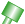 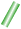 Chopper
Cryounit
Cryomodules
Buncher
Capture
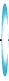 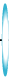 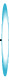 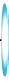 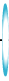 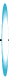 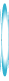 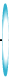 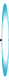 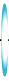 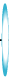 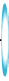 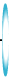 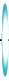 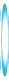 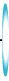 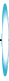 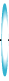 Gun#2
Injection Chicane
Bunchlength
FC#1
FC#2
Cavity
PCup
Prebuncher
Gun#3
500 keV Dump
4D Dump/Spectrometer
Beam Creation
Bunch Structure
Spin Angle
Space Charge Control
Acceleration
Apertures
H-Wien Filter
V-Wien Filter
Bunching Process
Beam Bunch and Pulse Structure
Four Lasers, creating four beams at 500 MHz or 250 MHz.
Viewer limited mode, 4 ms/60Hz pulses (very low power for viewers)
Tune mode, 250 ms/60Hz pulses for low power tune up (long enough to see BPM signals)
CW mode, infinite pulse
User defined pulse structure
6
Beam Dumps
1D dump, ~ 500 keV, Spectrometer for beam setup, Beam parking place for safety system.
2D dump, ~ 5 MeV, Spectrometer for beam setup
3D dump, ~ 5 MeV, Mott measurement
5D dump, ~ 5 MeV, experimental line
4D dump, ~ 17 MeV to 125 MeV (Final injector energy) Spectrometer for beam setup, Potential experimental line
7
PEPPo,  Polarized Electrons for Polarized Positrons
5 MeV Dump, 2D
Superconducting
Booster
Chopper
Cryo-modules
Buncher
Capture
Gun#2
Injection Chicane
Faraday Cup
Prebuncher
Gun#3
500 keV Dump
Spectrometer/Beam Dump
5D, PEPPO line
Apertures
Faraday Cup
H-Wien Filter
V-Wien Filter
Polarized Electrons for Polarized Positrons
PEPPo measured the polarization transfer from 8.2 MeV/c longitudinal electrons to longitudinal positrons in the 3.1-6.2 MeV/c momentum range.
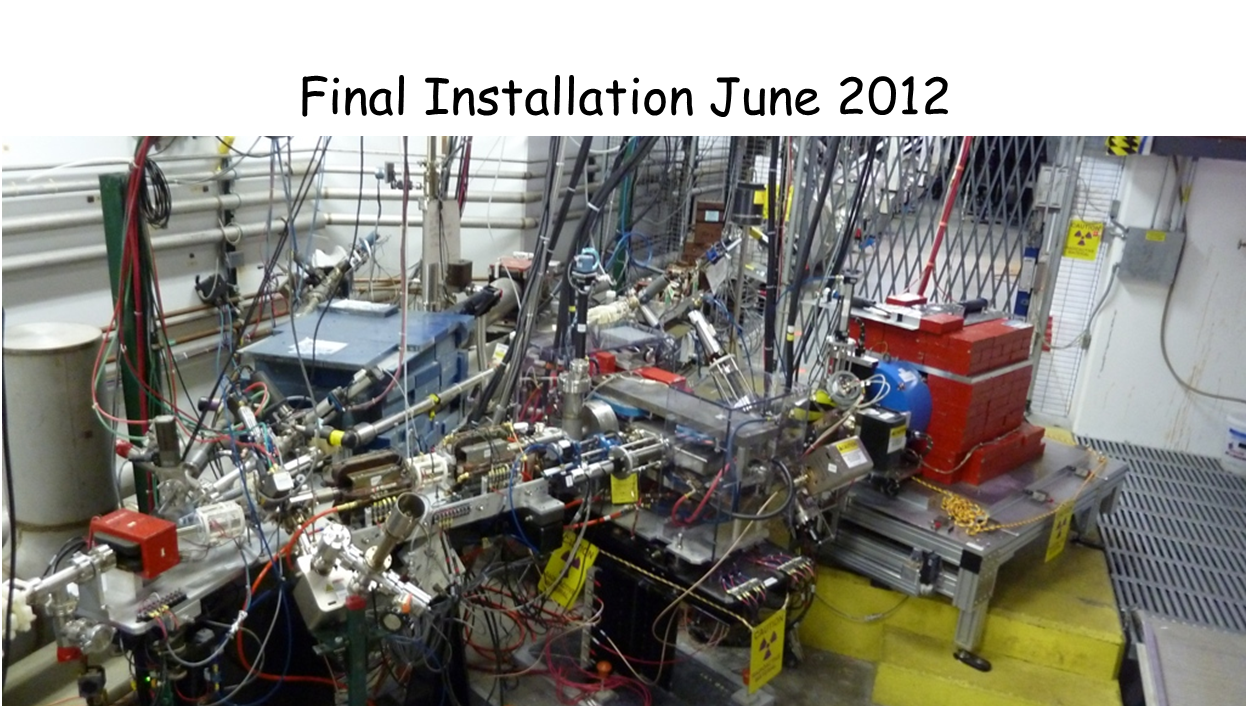 Pair
Creation
Target
Compton
Polarimeter
(DESY)
Collection
Magnets
(Princeton/SLAC)
9
PEPPo at CEBAF injector
1. We held a workshop in 2009 to get people involved
2. Then we submitted LOI to PAC, and recommended we submit full proposal following year
3. We submitted to PAC asking for 6 weeks, they rated experiment A, so...
4. Experiment scheduling committee recommended 6 weeks before 12 GeV upgrade
5. We pretty much followed the same readiness/reviews process of hall experiments
6. Arne was doing Beam Studies campaigns at that time, definitely benefitted being ready
7. Ran for ~6 weeks May-June 2012
10
PEPPo (E12-11-105) @ CEBAF Injector
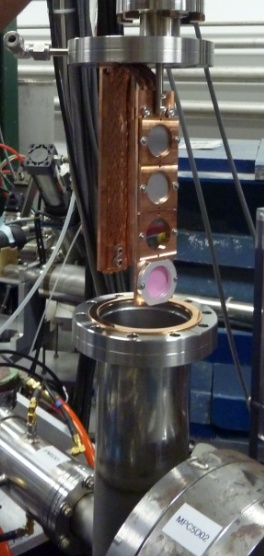 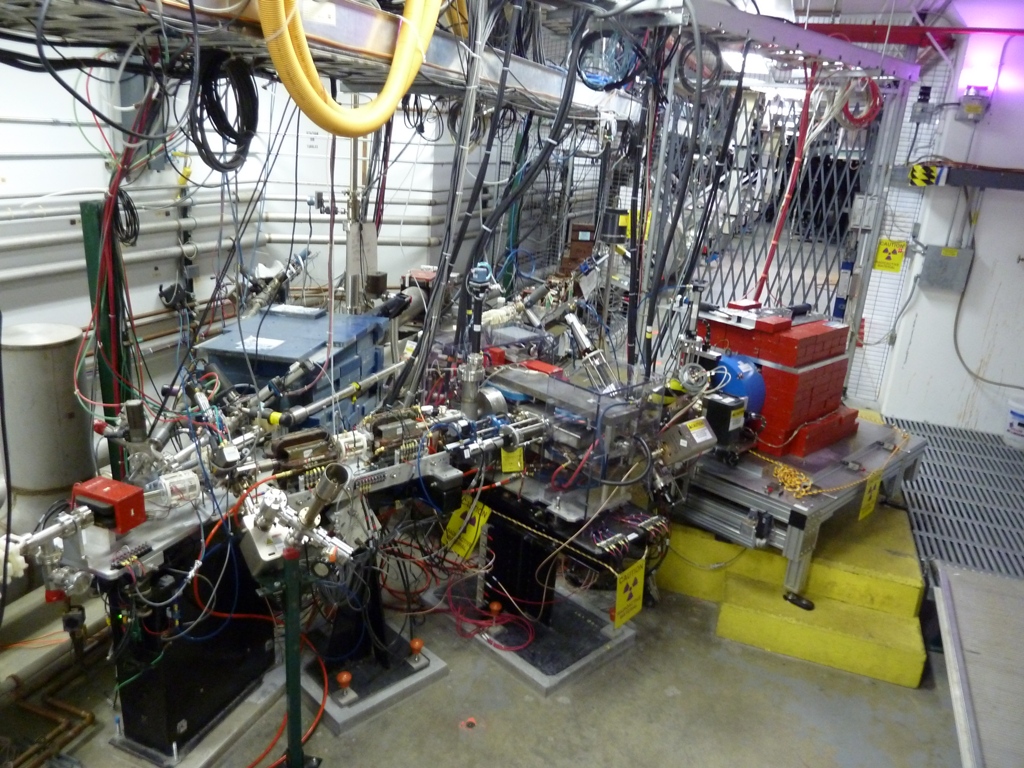 Mott
Polarimeter
Lead
Shielding
Compton
Polarimeter
(DESY/Cornell)
Positron
Production
Target
Positron
Spectrometer
(Princeton/SLAC)
Positron Annihilation Counters
Polarized
Electron Beam
(3-10 MeV)
2D, 3D, 5D Lines
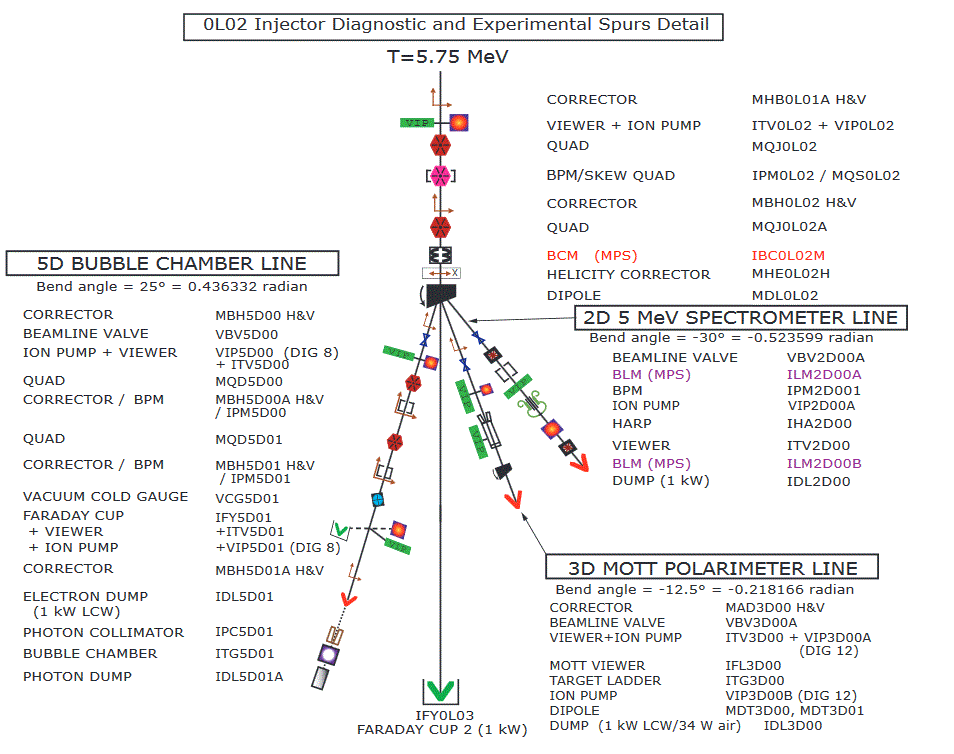 12
Bubble Chamber
This experiment will be staged in the exact place of the completed PEPPo experiment and will re-use the same beamline. The experiment will measure the 16O(γ,α)12C reaction with bremsstrahlung photons at 7 different electron beam kinetic energies ranging from 7.9 MeV to 8.5 MeV.
13
Bubble 5D Line
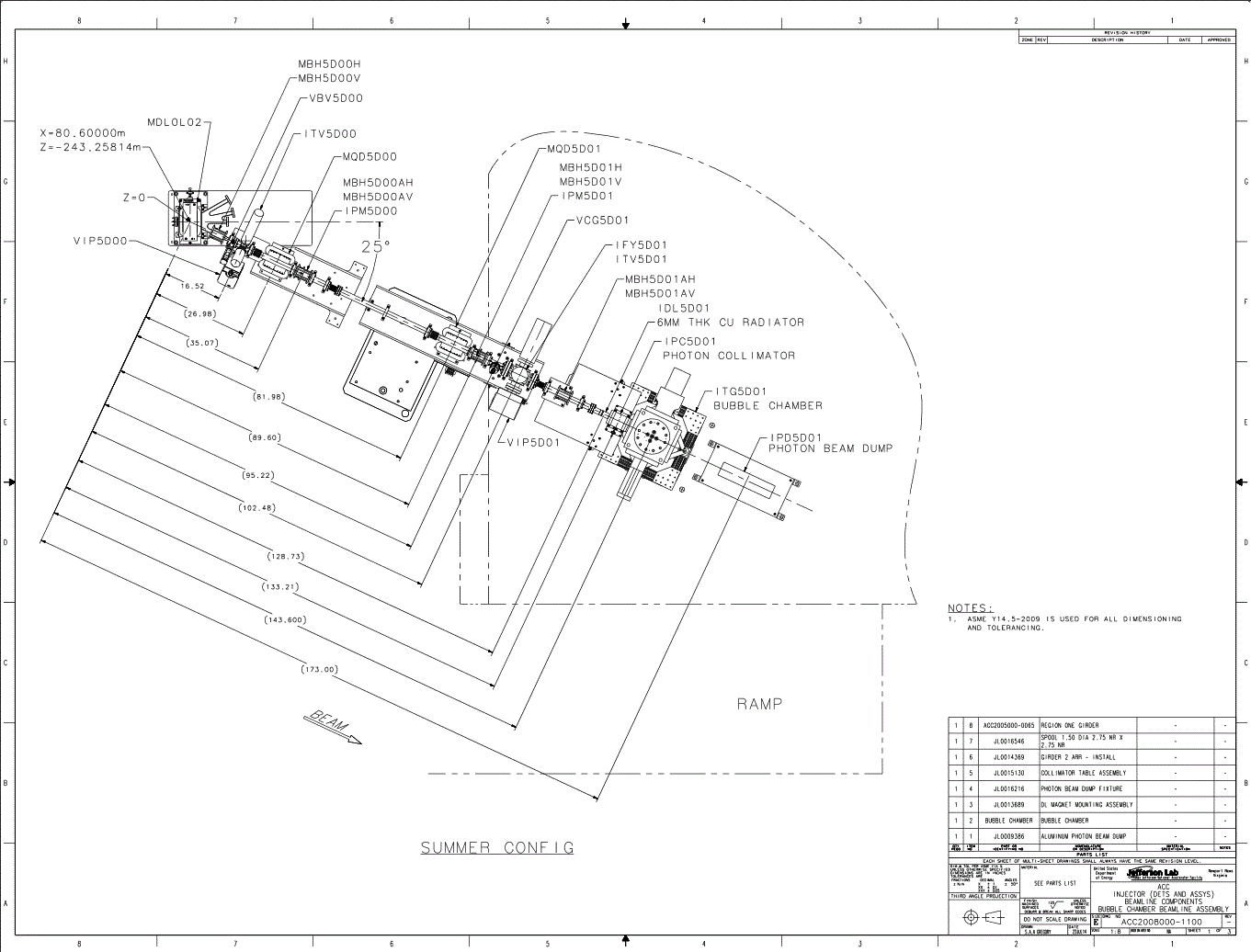 14
Bubble 5D Line
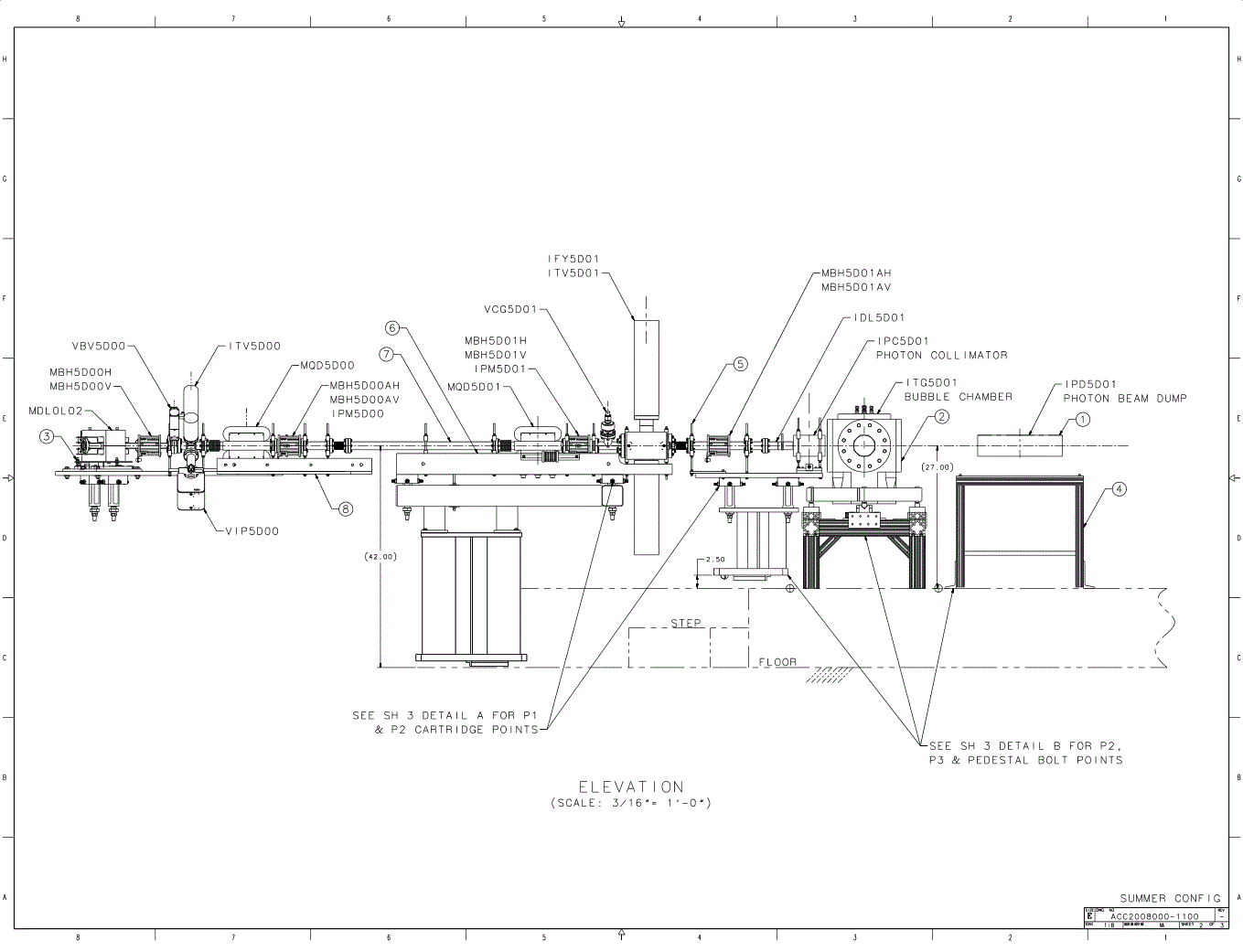 15
Bubble 5D Line
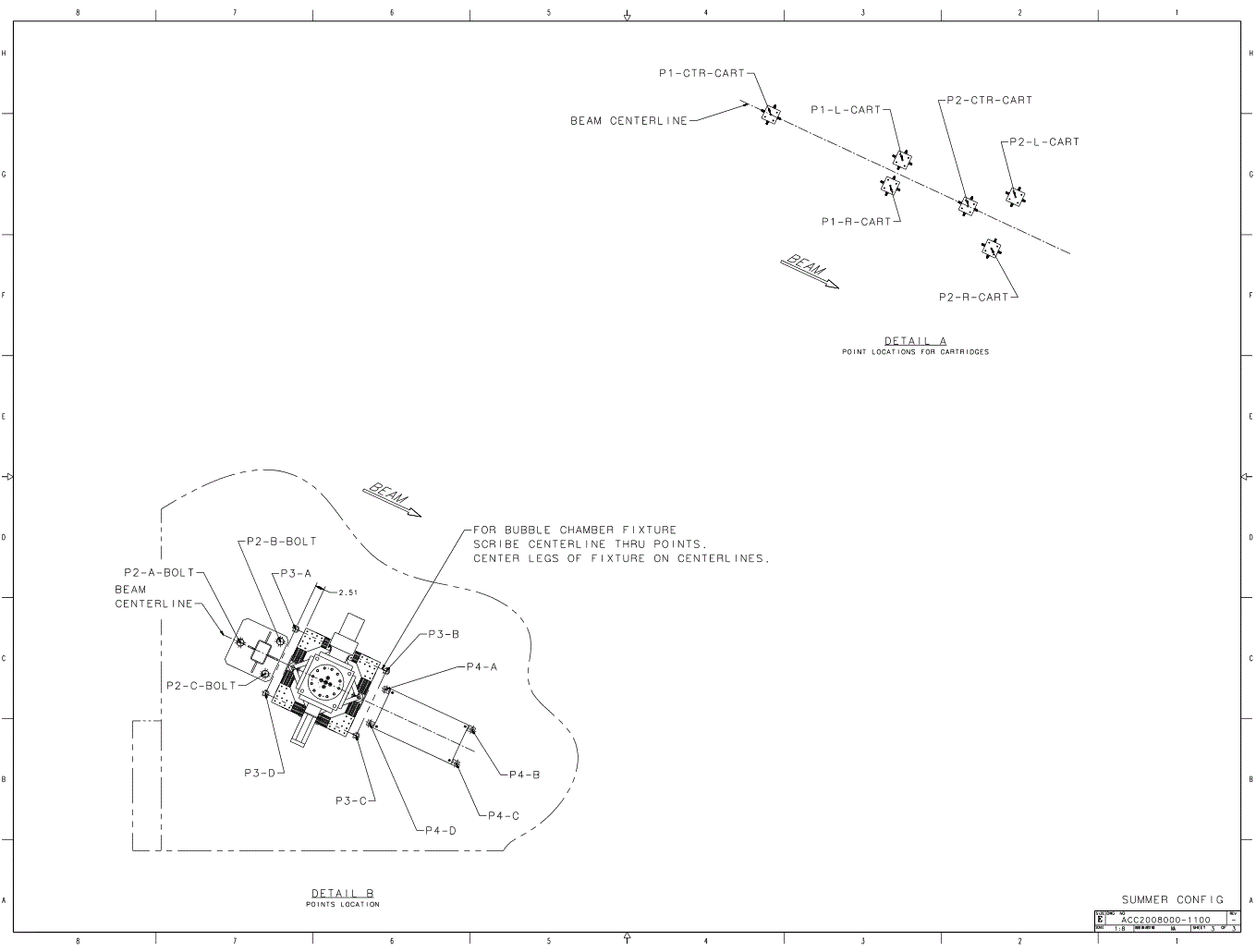 16
6.3 MeV Setup w/ SRF 0L02 @ 4K (beam to FC#2)
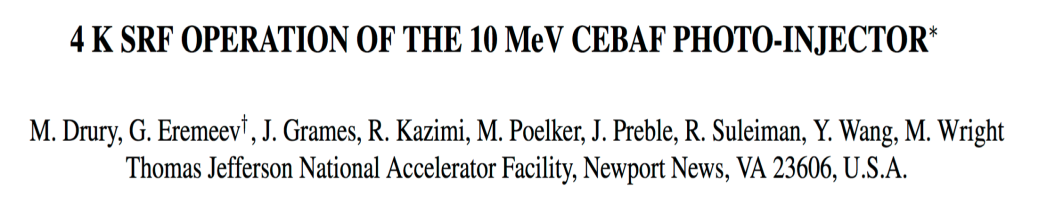 We have operated the injector cryounit (0L02) w/ SRF at 4K a few times over the past 2-3 years.

Our SRF setup steps have been essentially the same:

Maintain JT flow greater than 70%
Maintain LL greater than 90%
Tune cavities (resonance different at 4K vs. 2K)

Last year we compared standard injector setup of 6.3 MeV beam (beam to FC#2) with SRF @ 4K vs. 2K, and found similar beam quality.

The momentum spread was determined to be somewhat larger at 4K, but still relatively small.
28th Linear Accelerator Conference, LINAC 16, East Lansing, Michigan, 25-30 September 2016
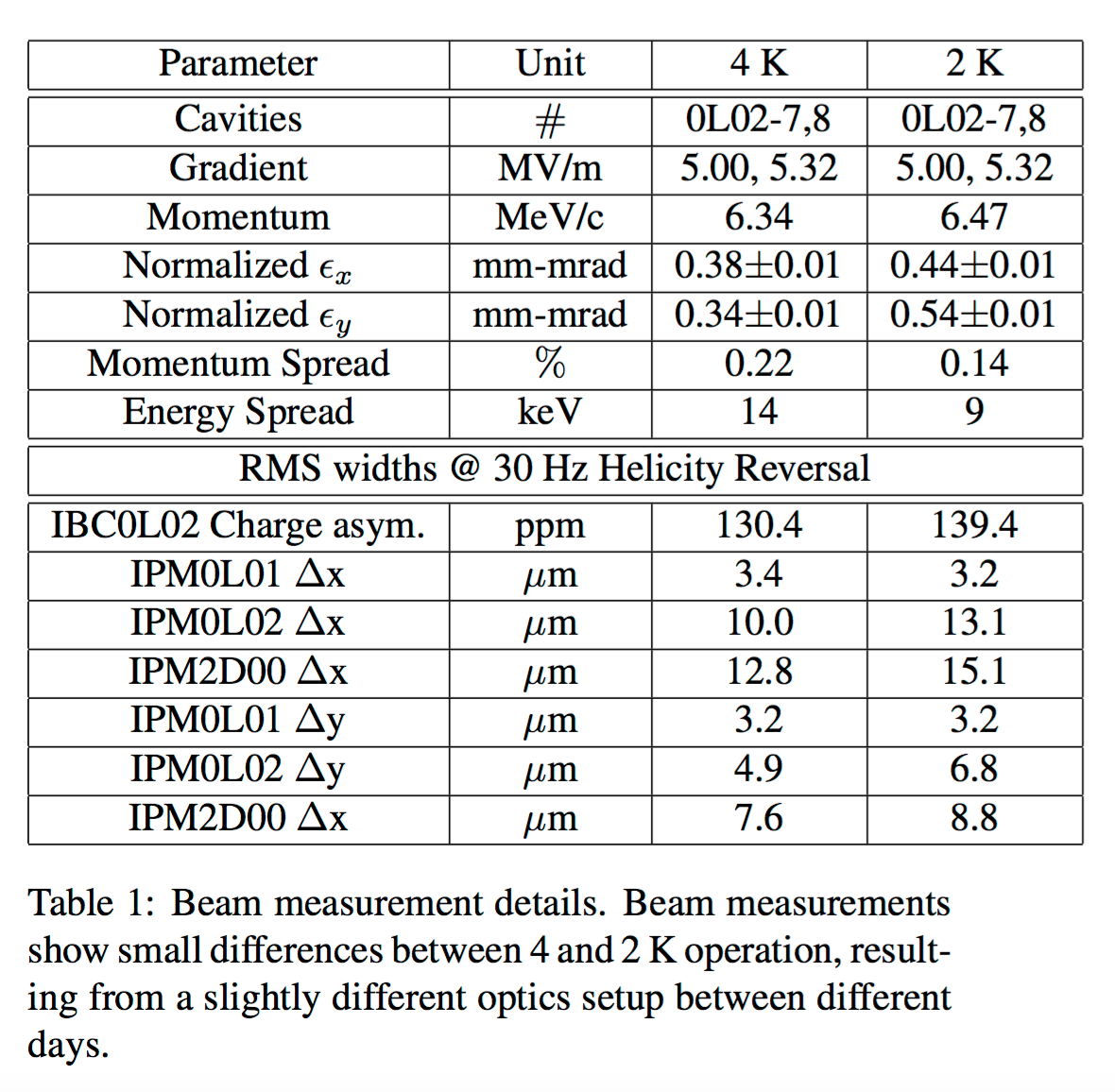 4D Spectrometer line0.1% precision momentum measurementTypical Beam parameters:dE/E<1e-3dE>50keVrms Bunch L.< 0.5ps
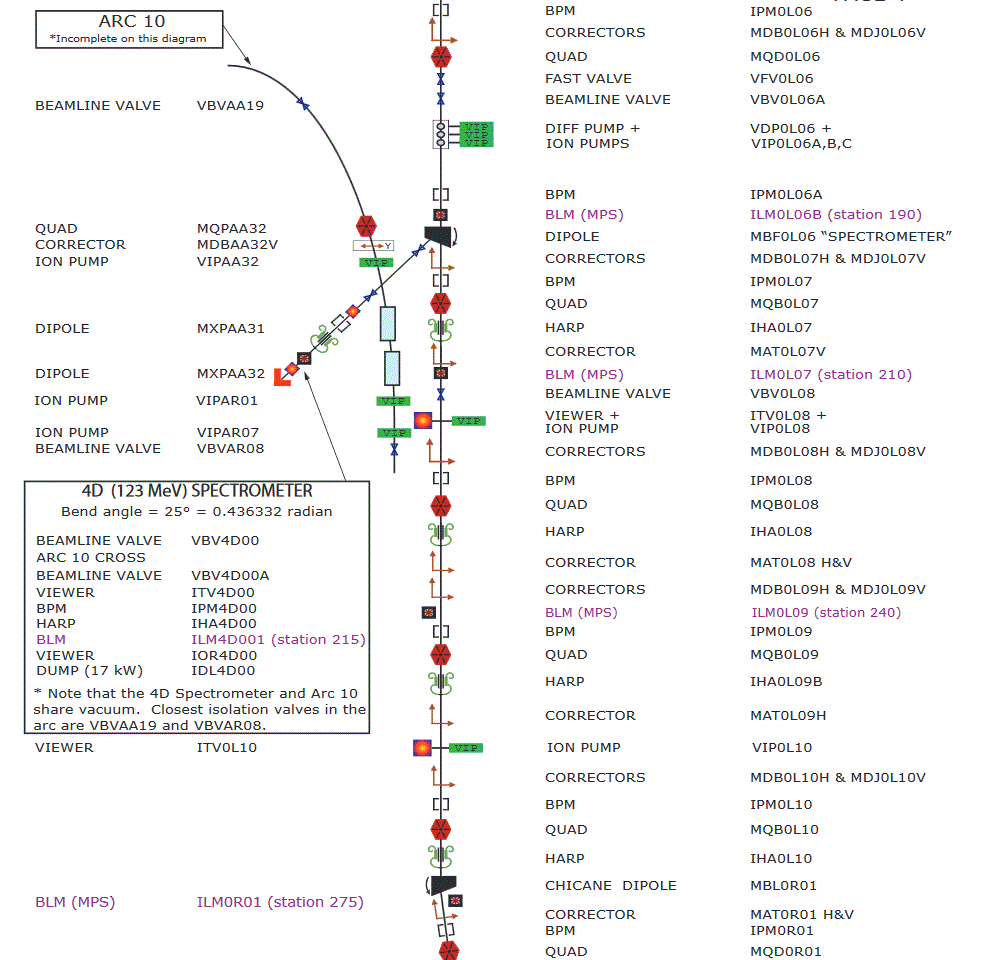 18
Isotope Production 4D line
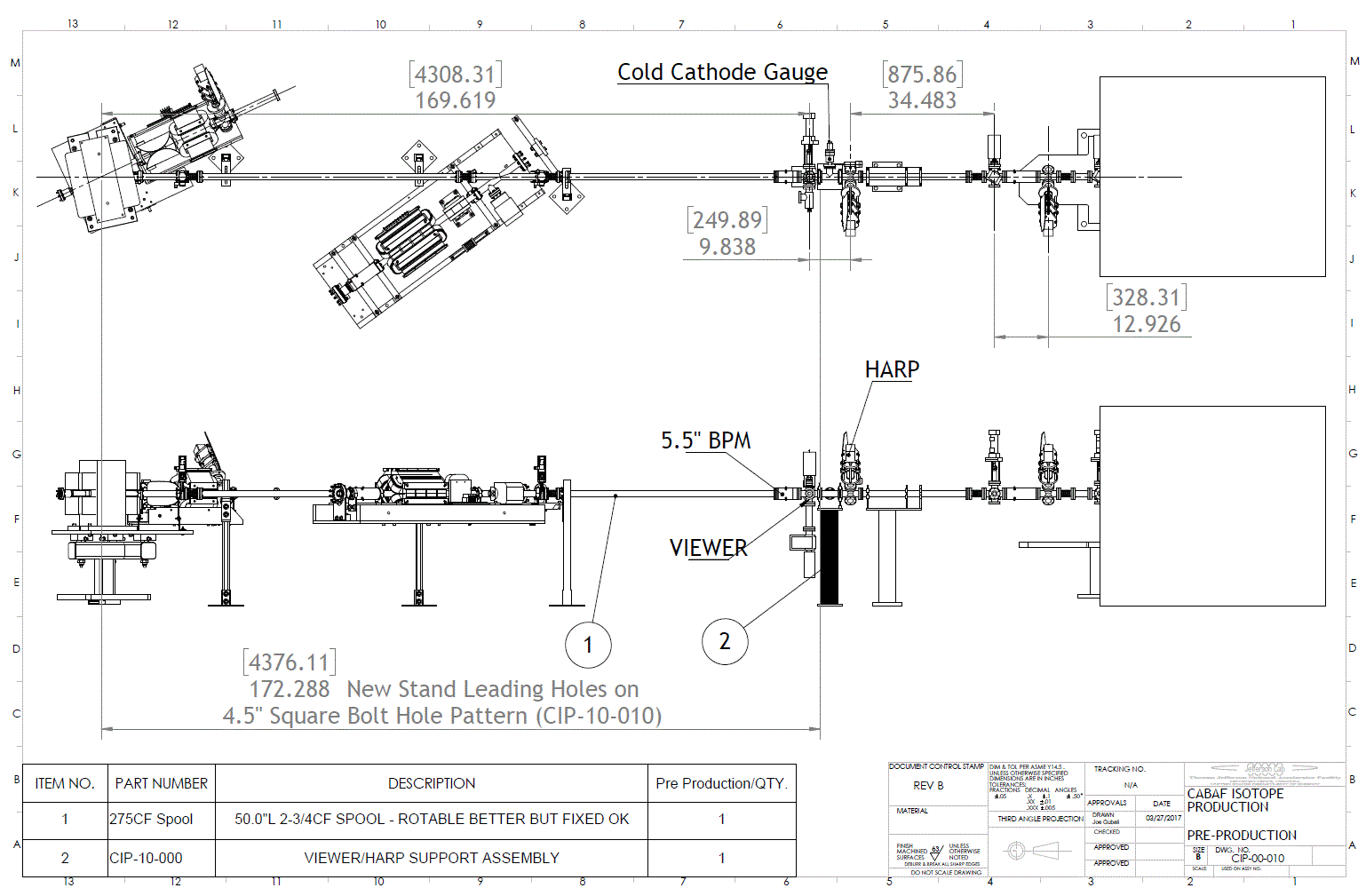 19
4D Isotope Production Quick Reference
20
Current and Power Limits
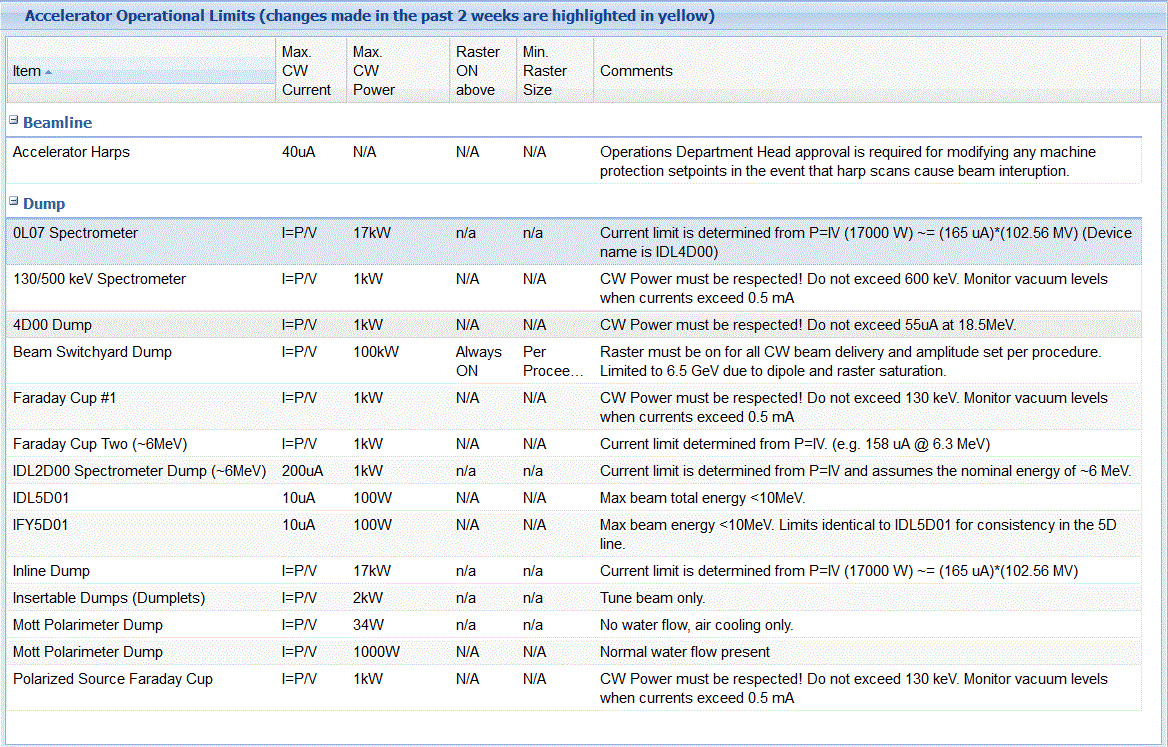 4D Line
21
22
23
24
Acknowledgments
Thanks to Matt Poelker, Riad Suleiman, Joe Grames, Joseph Gubeli and others for injector experiments’ slides
25
End of Presentation
Thank You!